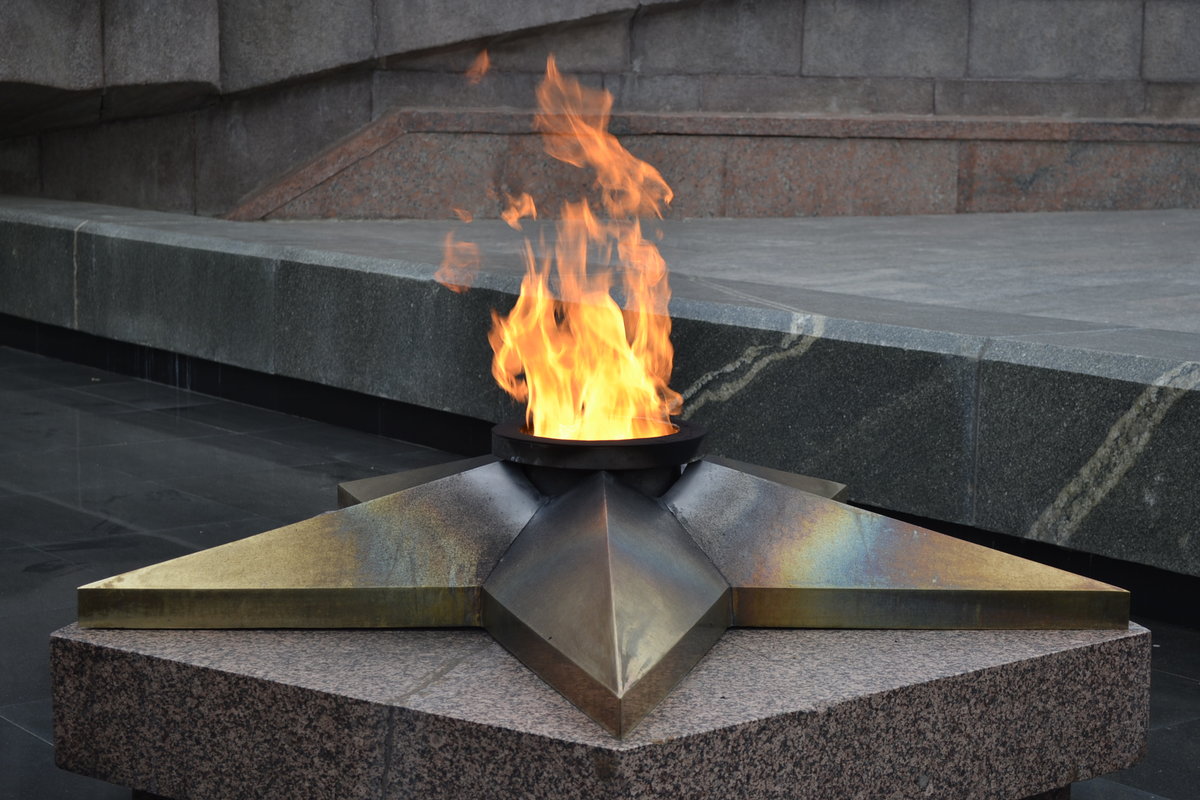 МАСТЕР – КЛАСС ПО ИЗГОТОВЛЕНИЮ ОТКРЫТКИ « ДЕНЬ ПОБЕДЫ».
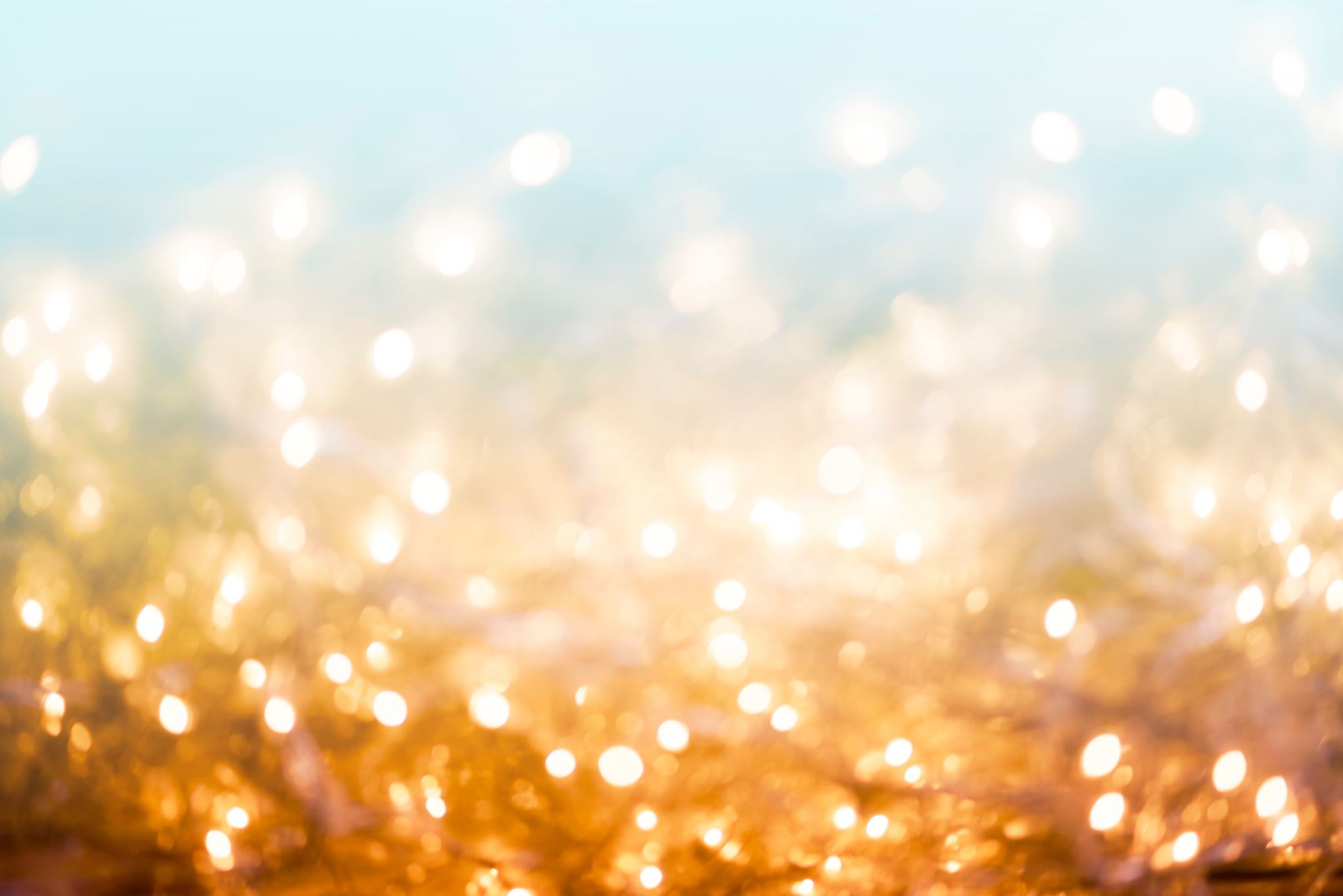 Составила педагог : Казакова Л.А.
МБДОУ № 116 « Загадка».
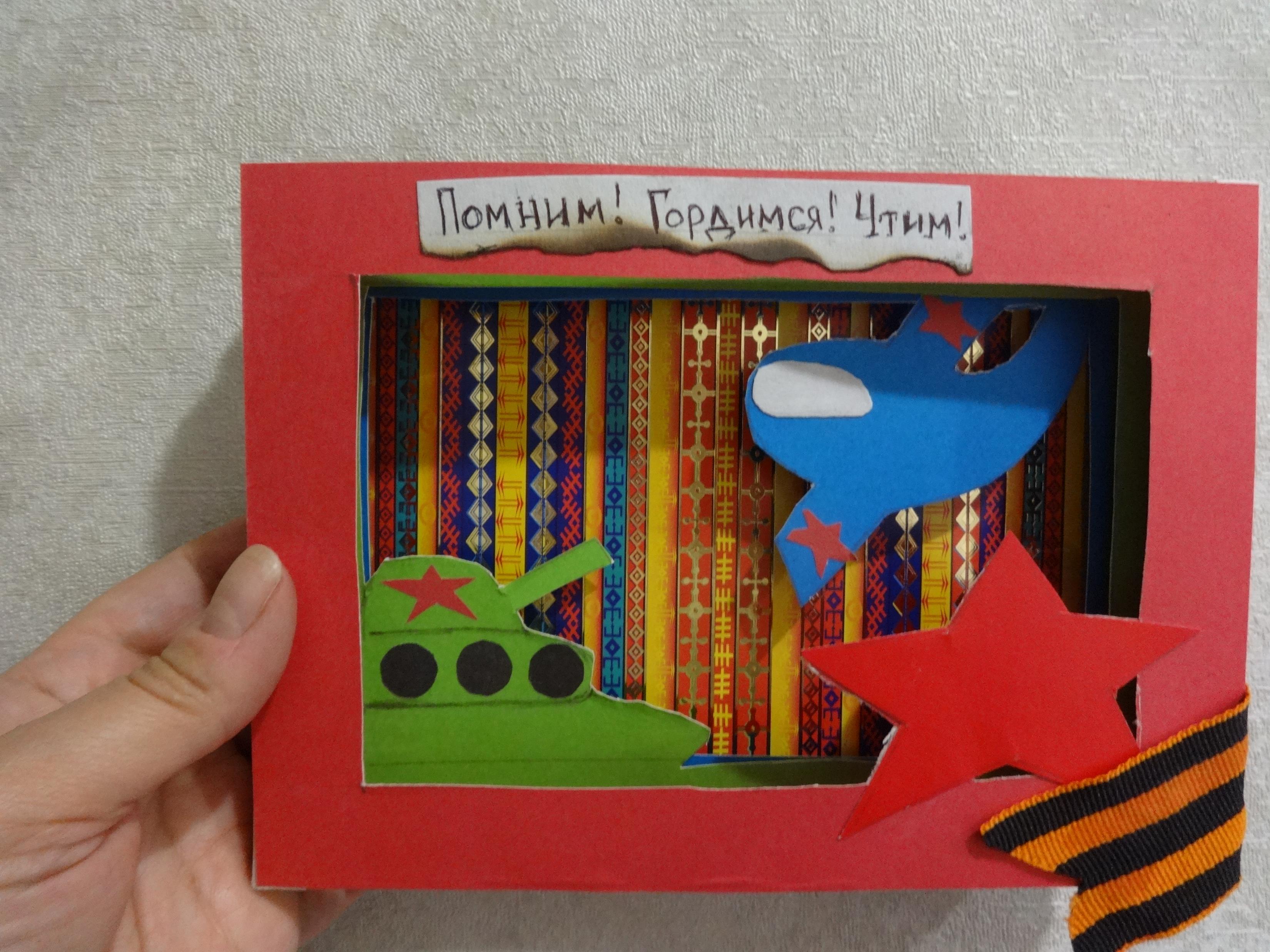 Ты, знаешь, что была война,Когда тебя на свете не было.И сколько помнила страна,Такой войны на свете не было!
Вот уже 75 лет прошло с тех пор, как закончилась Великая Отечественная война. Но каждый год снова и снова мы вспоминаем тех, кто отстоял нашу Родину  в той страшной войне. Одним из способов нашего выражения уважения и признательности ветеранам являются открытки, изготовленные своими руками.
Для изготовления объёмной открытки « День победы» нам понадобятся следующие материалы:
Цветной картон,
Белый картон,
Декоративный картон,
Цветная бумага,
Линейка,
Ножницы,
Клей ПВА,
Простой карандаш
Сгибаем пополам  1 лист белого картона, 3 листа цветного картона : синий, зелёный, красный. И лист декоративного картона.
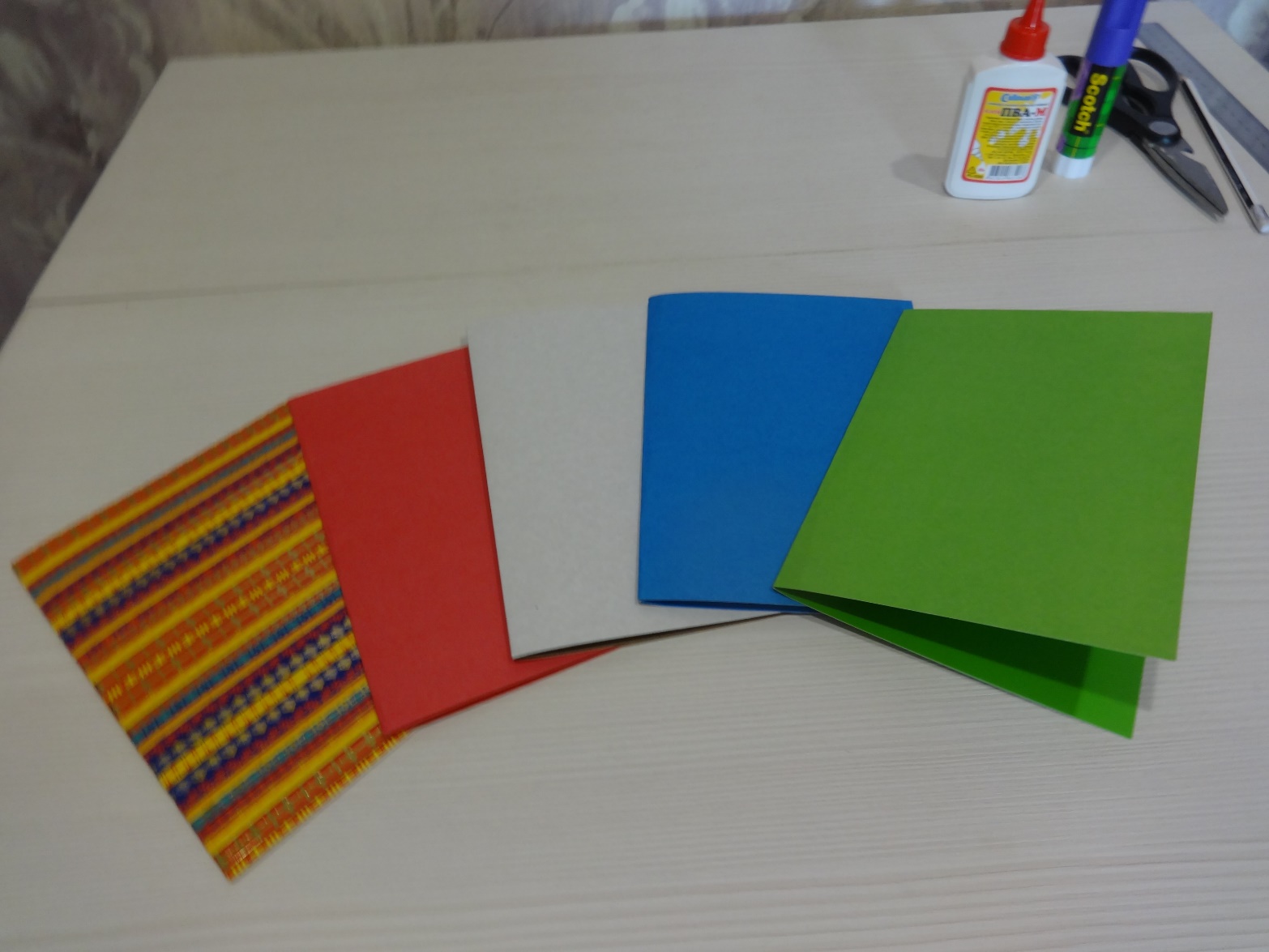 Разрезываем каждый лист пополам.
Для изготовления основы открытки  нам понадобится по одной половинке от каждого листа.
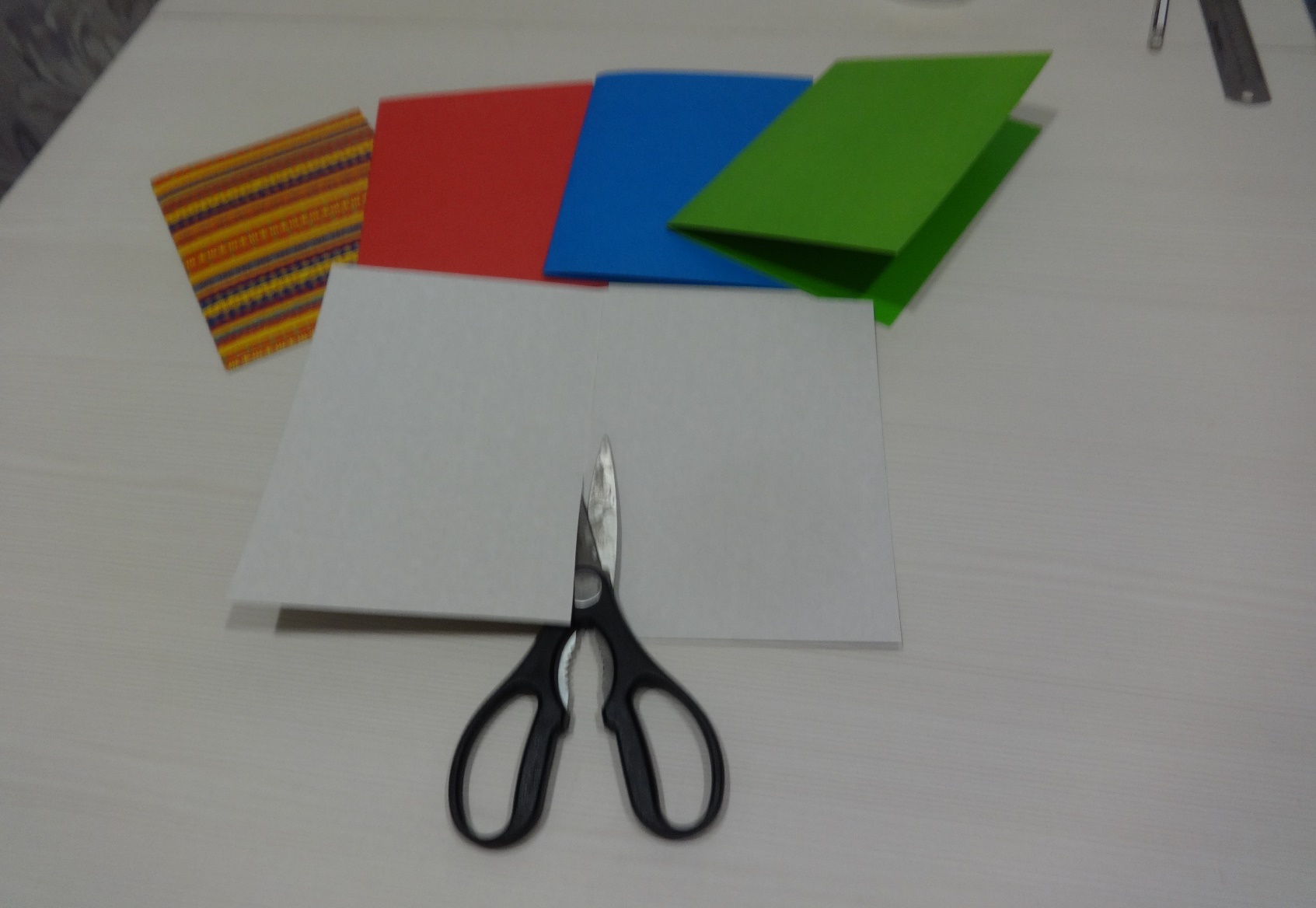 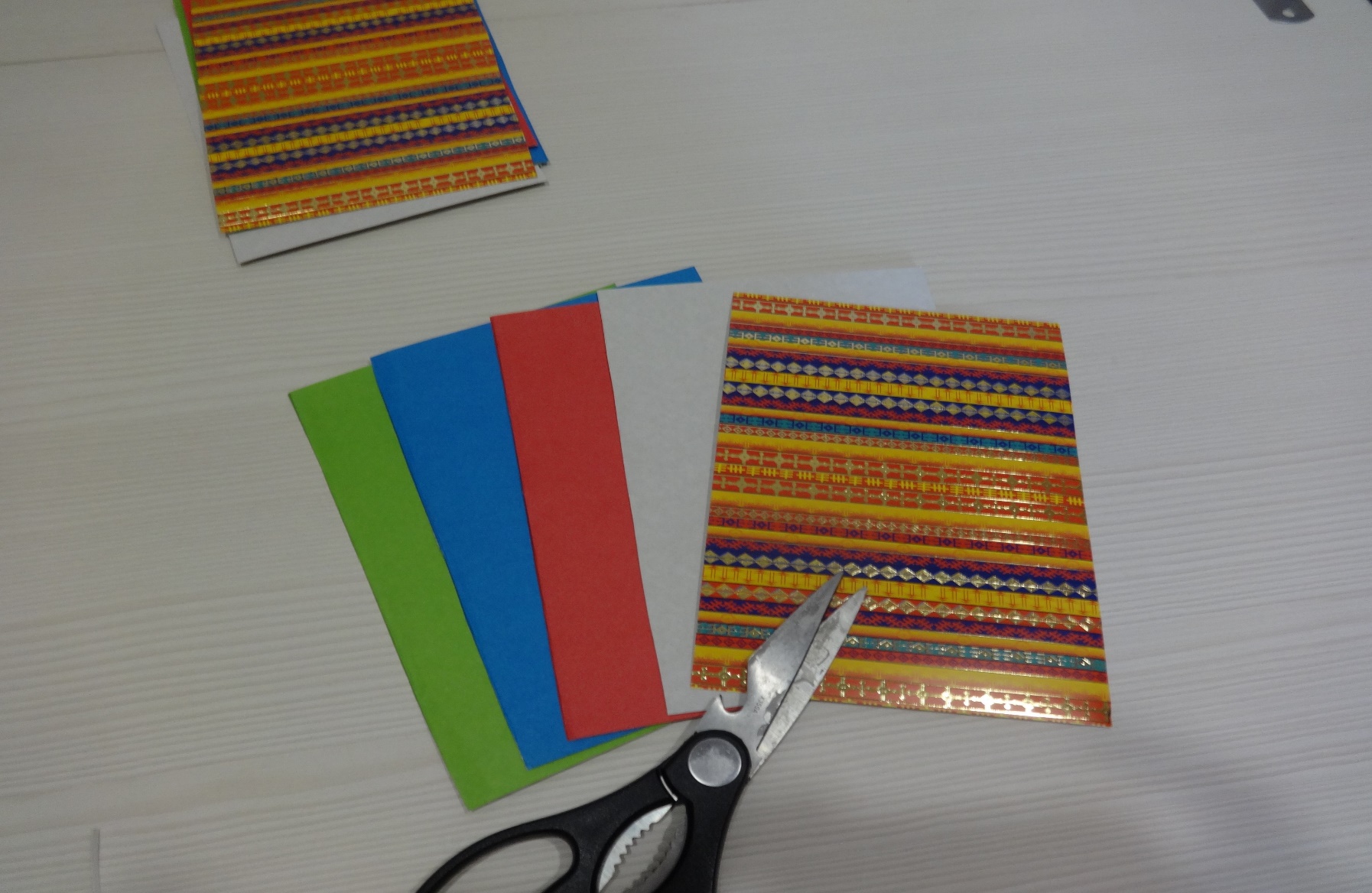 Изготовим крепления из половинки белого картона.
Для этого вырежем 6 полосок по 3 см. каждая.
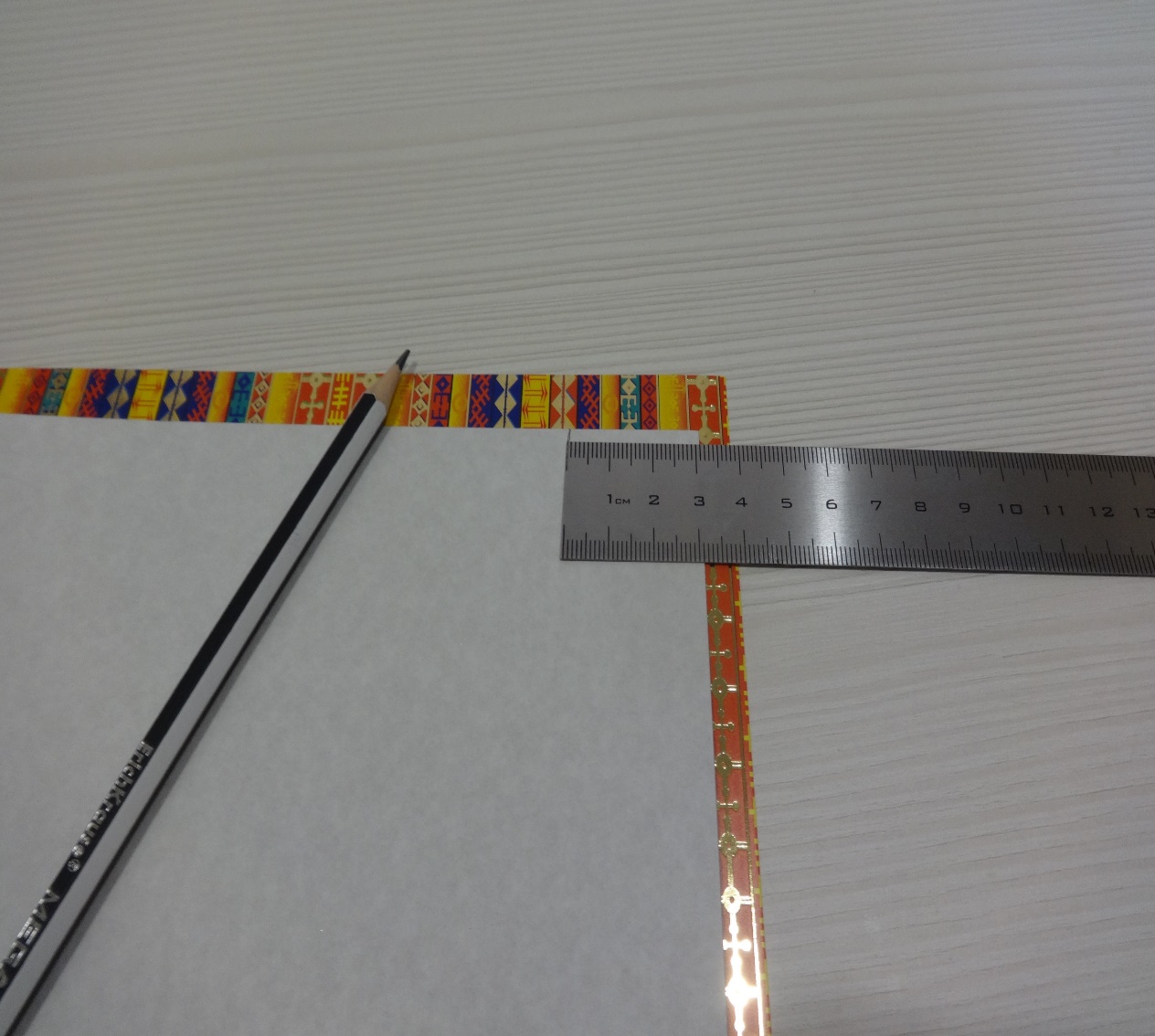 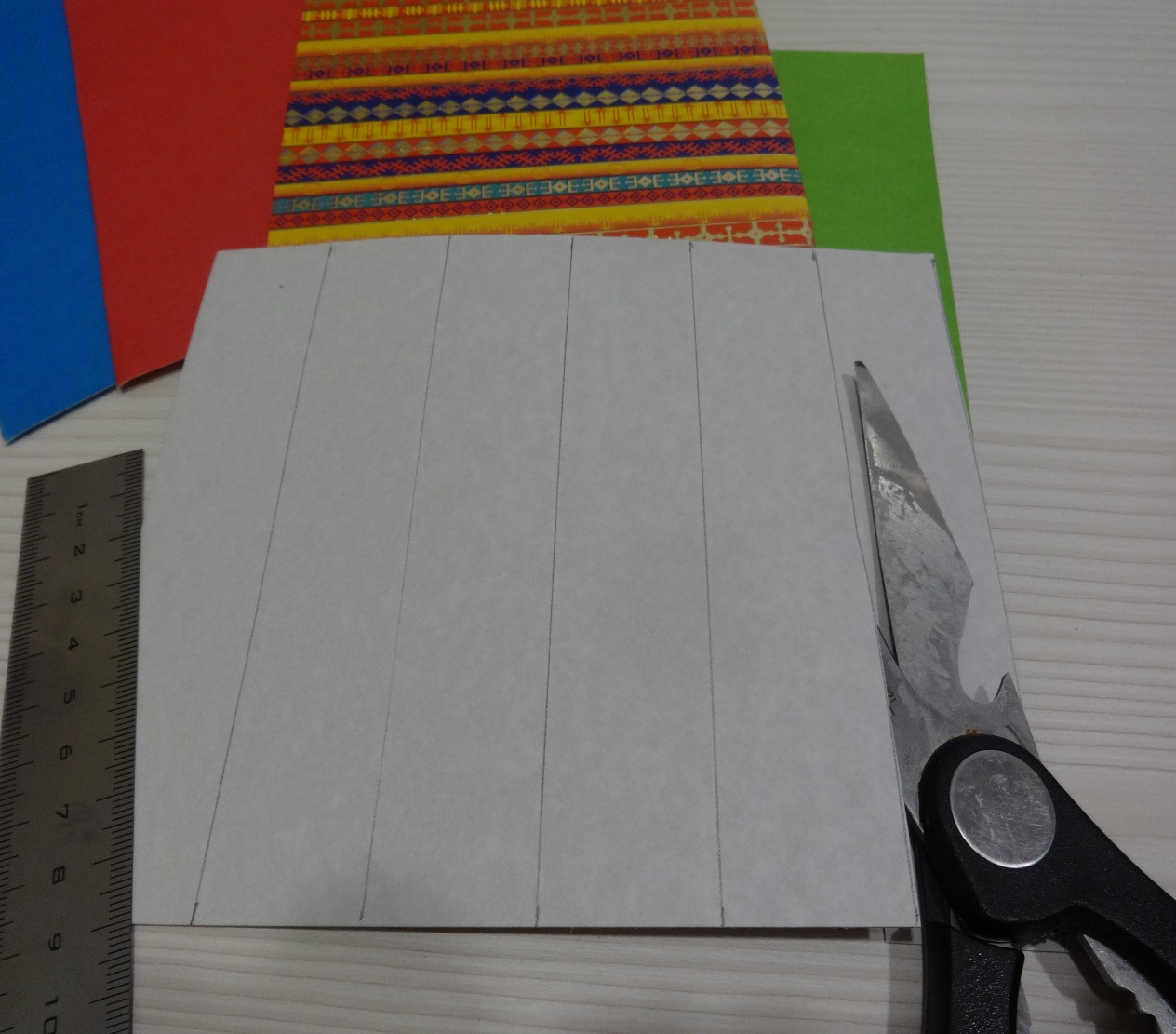 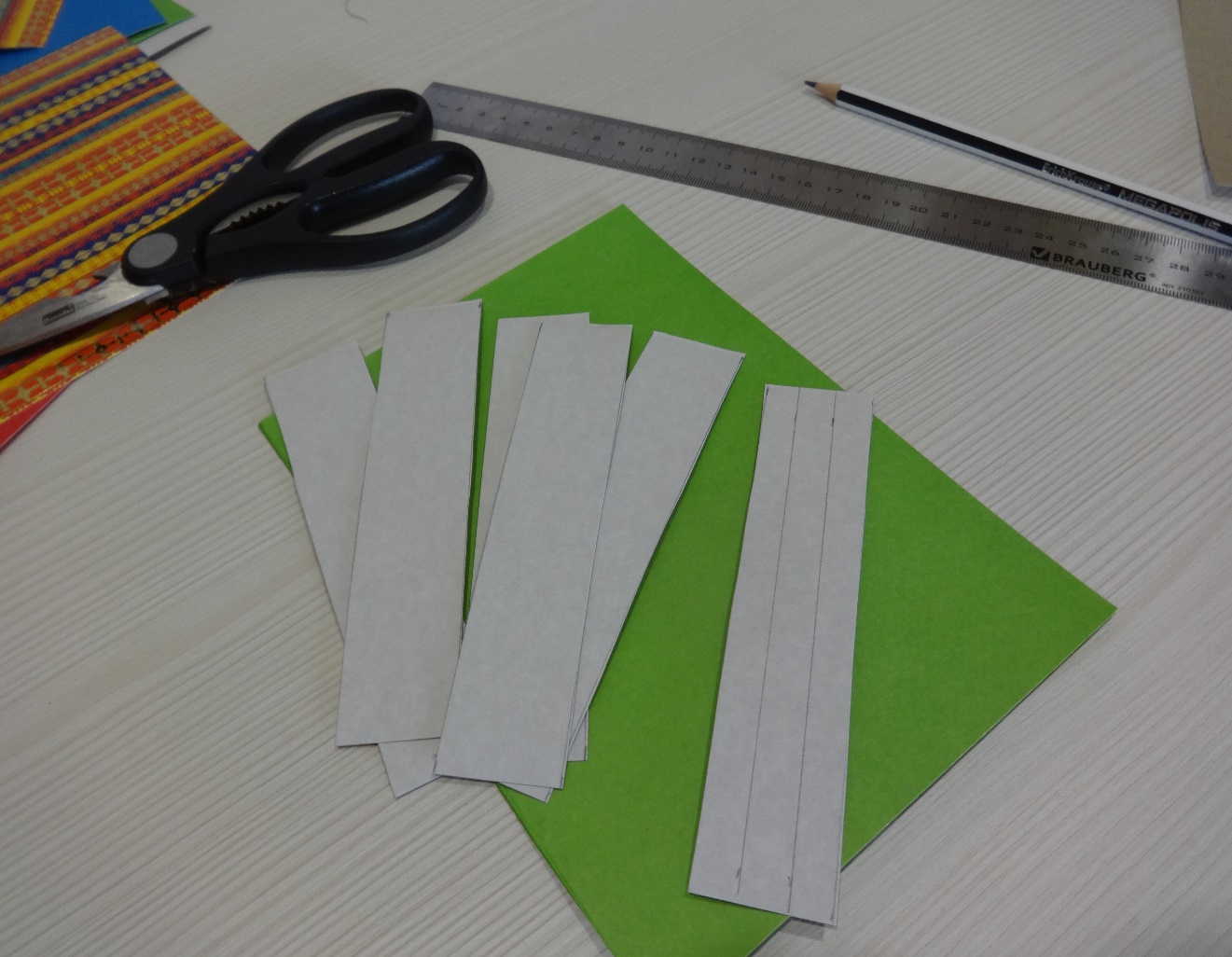 Каждую полоску следует разделить на 3 части по 1 см. и разлиновать.
Согнуть по линиям сгиба, для получения объёмной скобки.
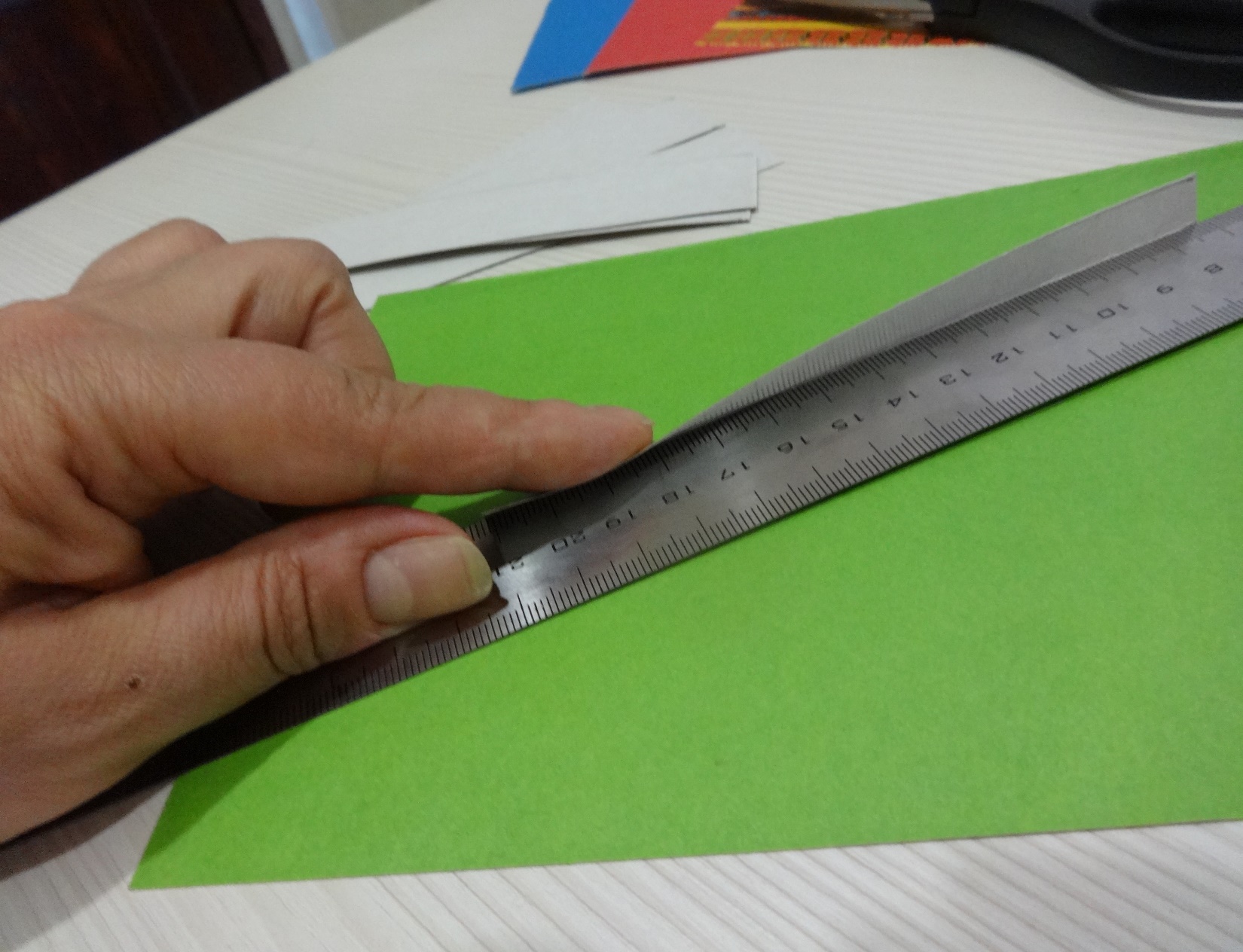 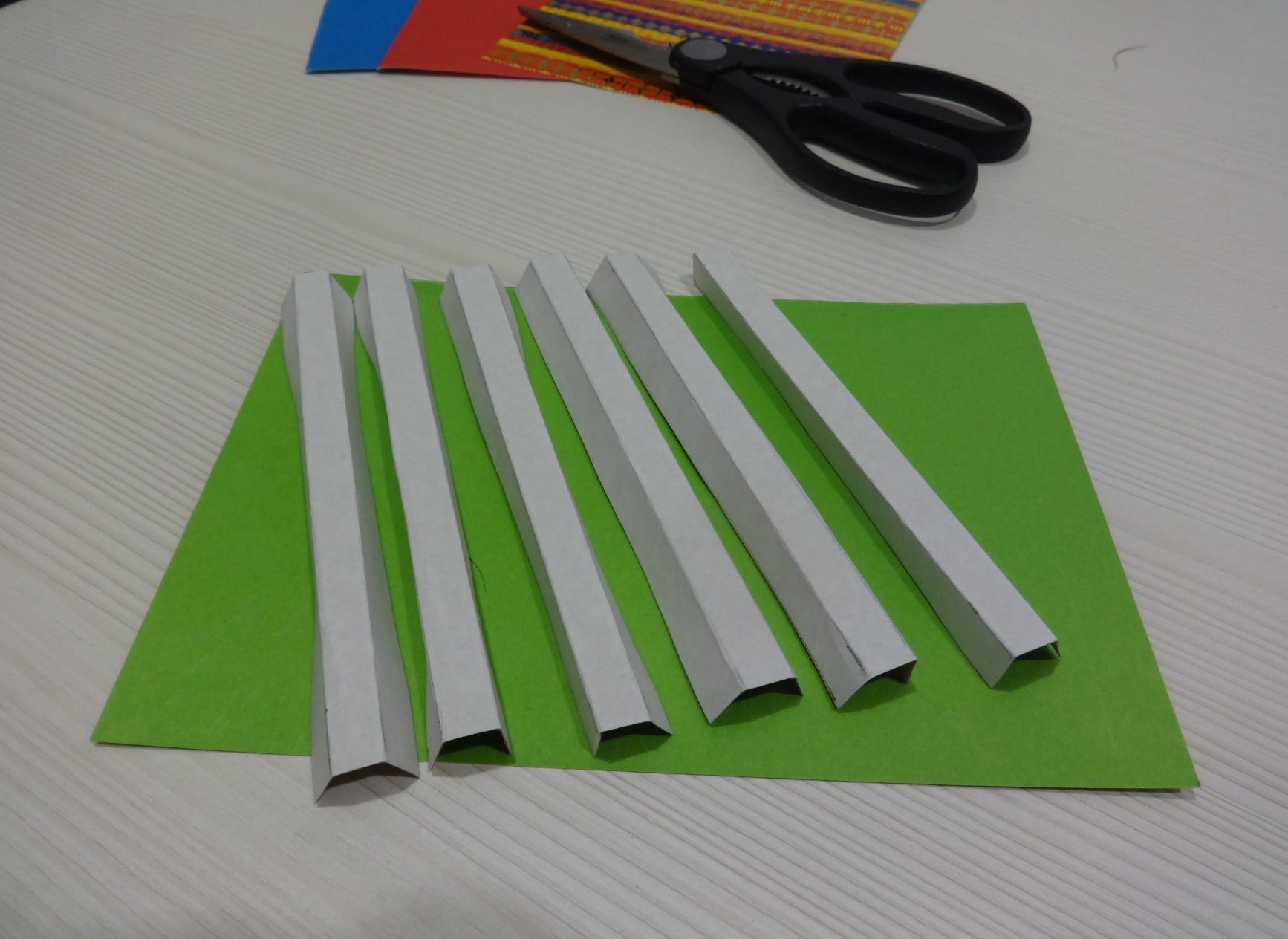 Положите перед собой половинки цветного картона: красный, синий, зелёный.
На каждом листочке необходимо сделать рамку шириной 2 см.
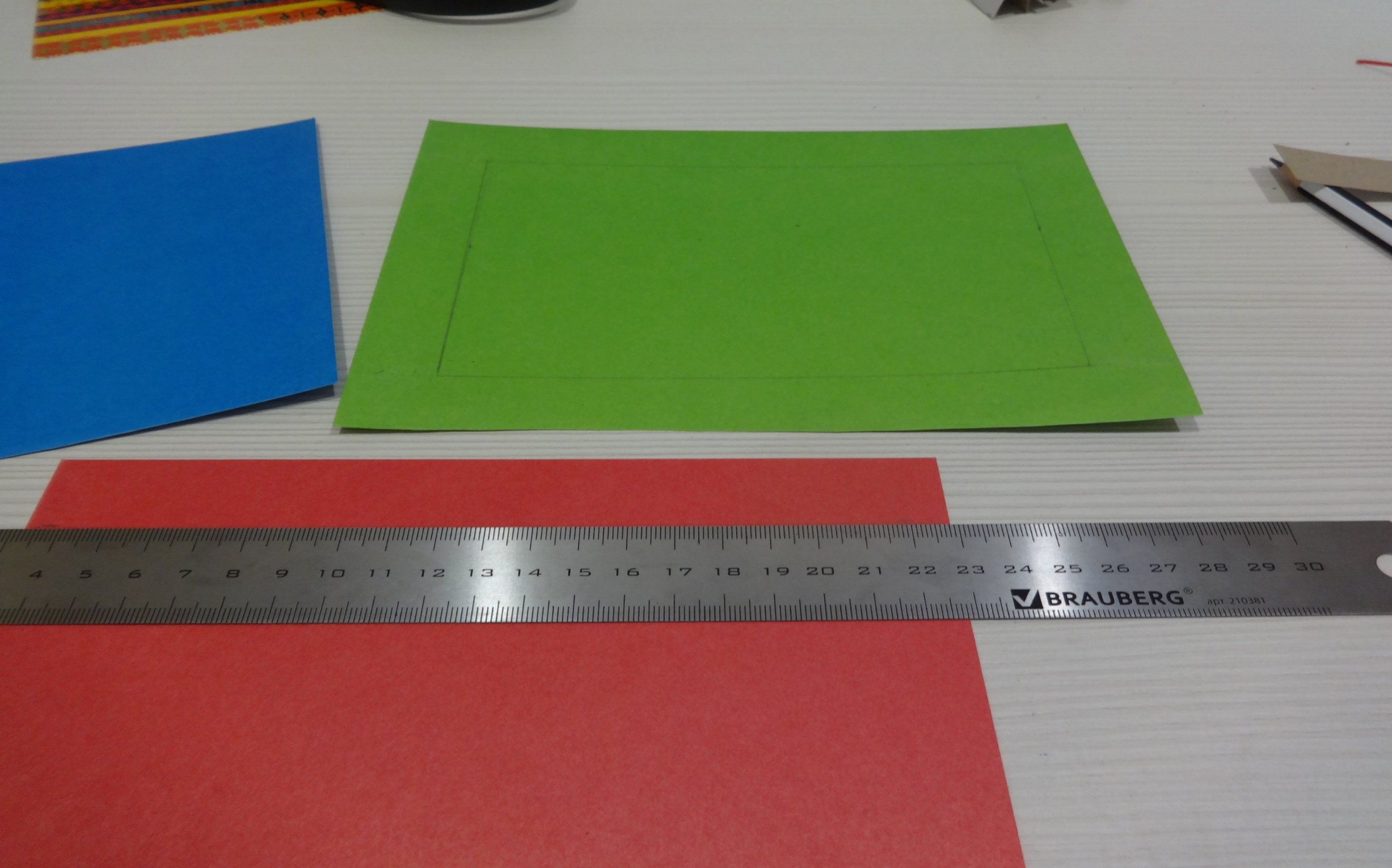 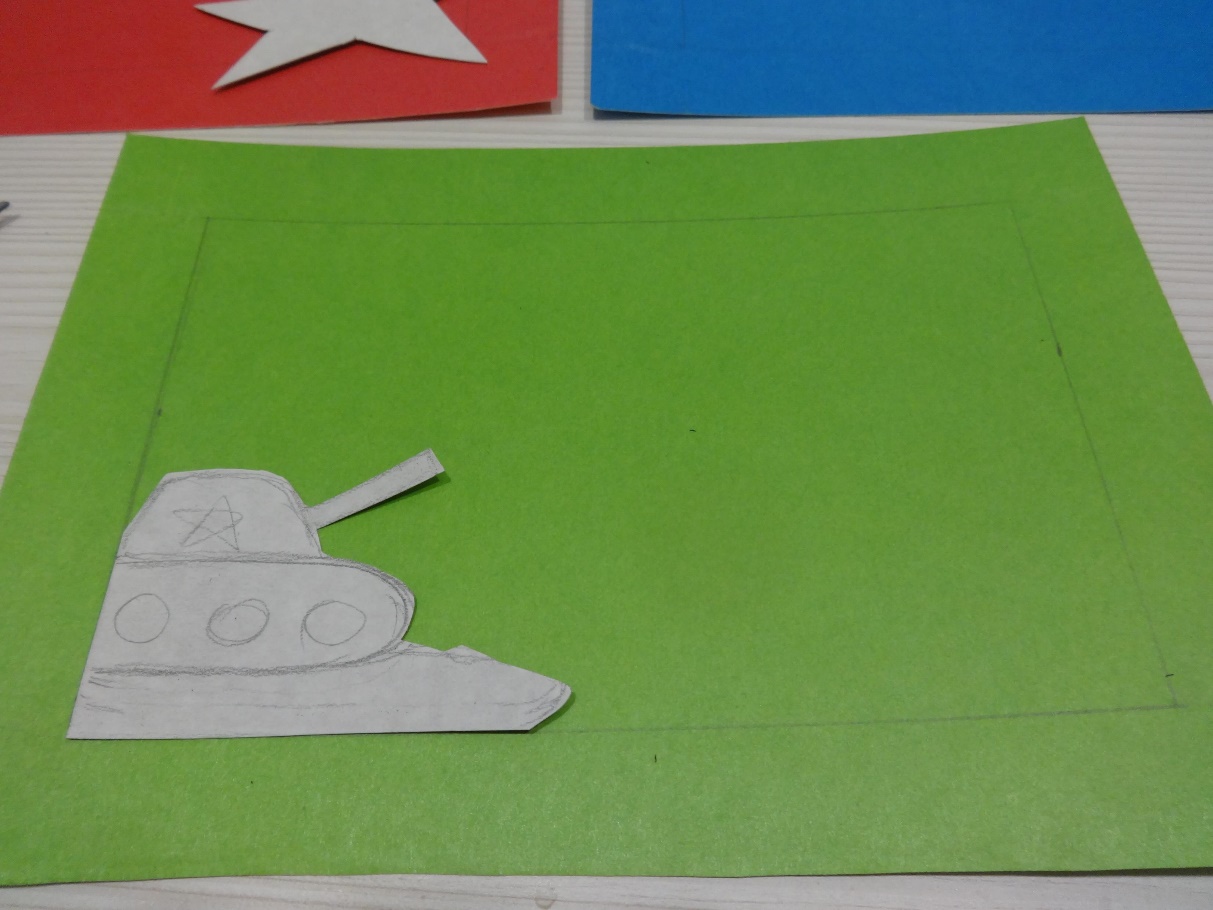 На второй половинке белого картона рисуем трафареты танка, самолёта и звезды .
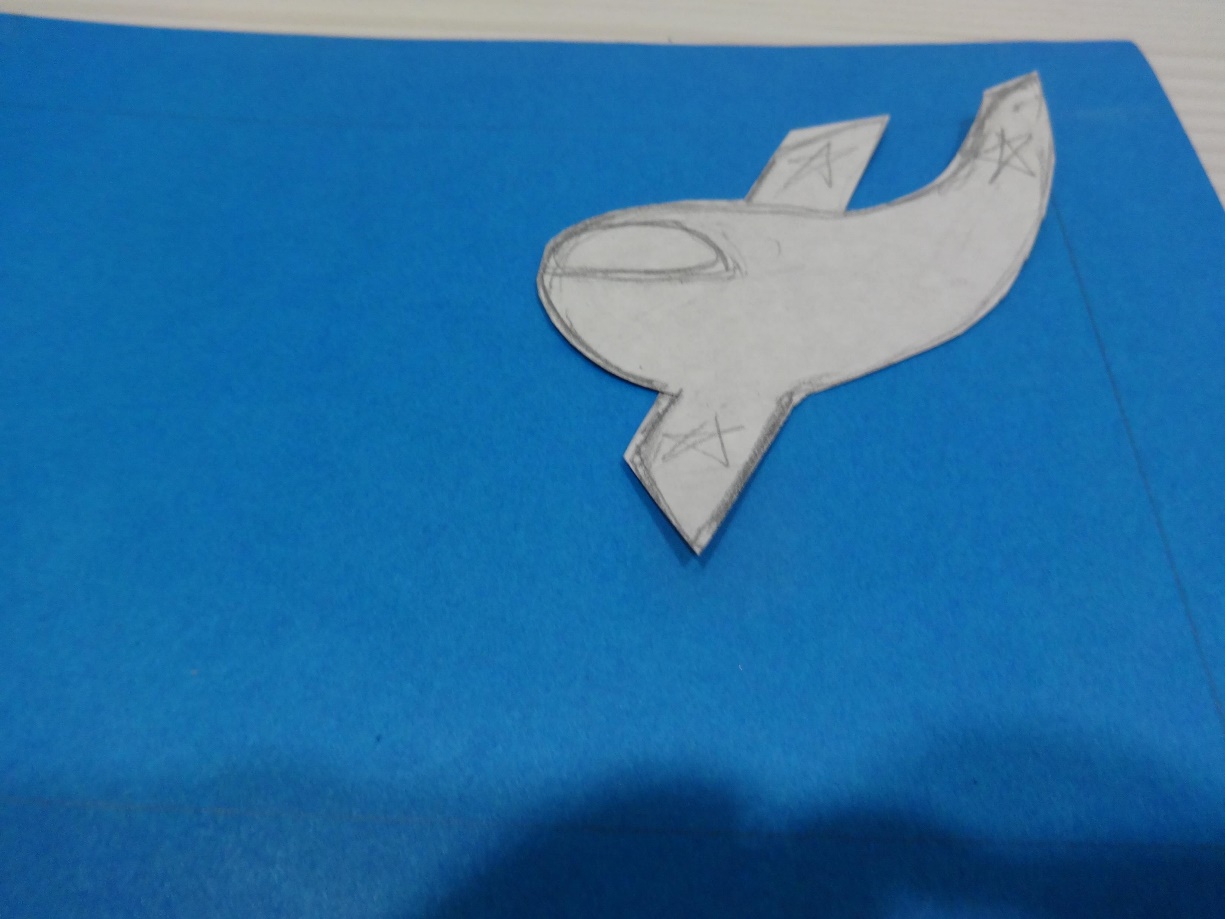 Берём трафареты, прикладываем к цветному картону: танк на зелёный картон, самолёт – на синий, звезду – на красный. Обводим простым карандашом.
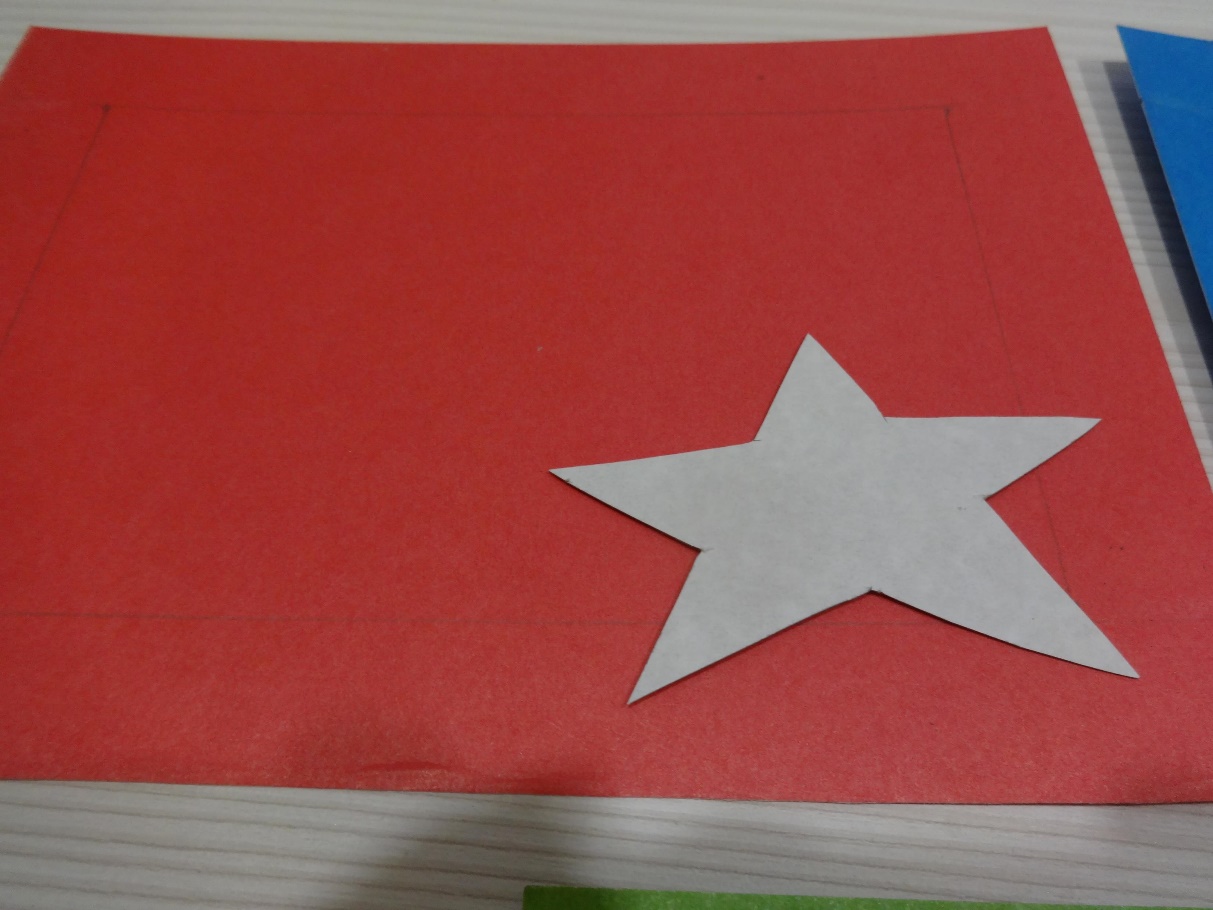 Теперь будем вырезать.
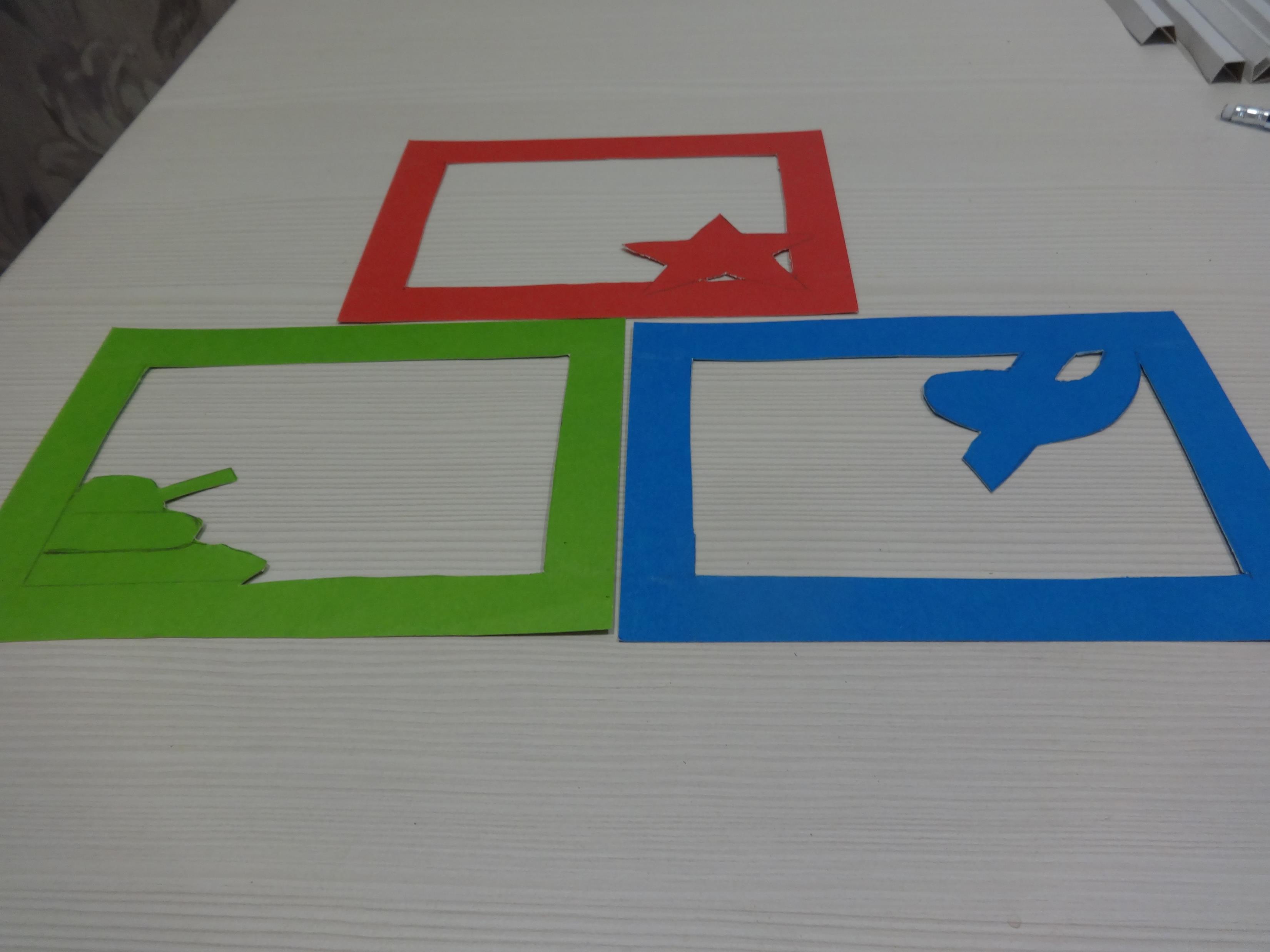 Наши заготовки готовы!
Каждую заготовку декорируем элементами из цветной бумаги.
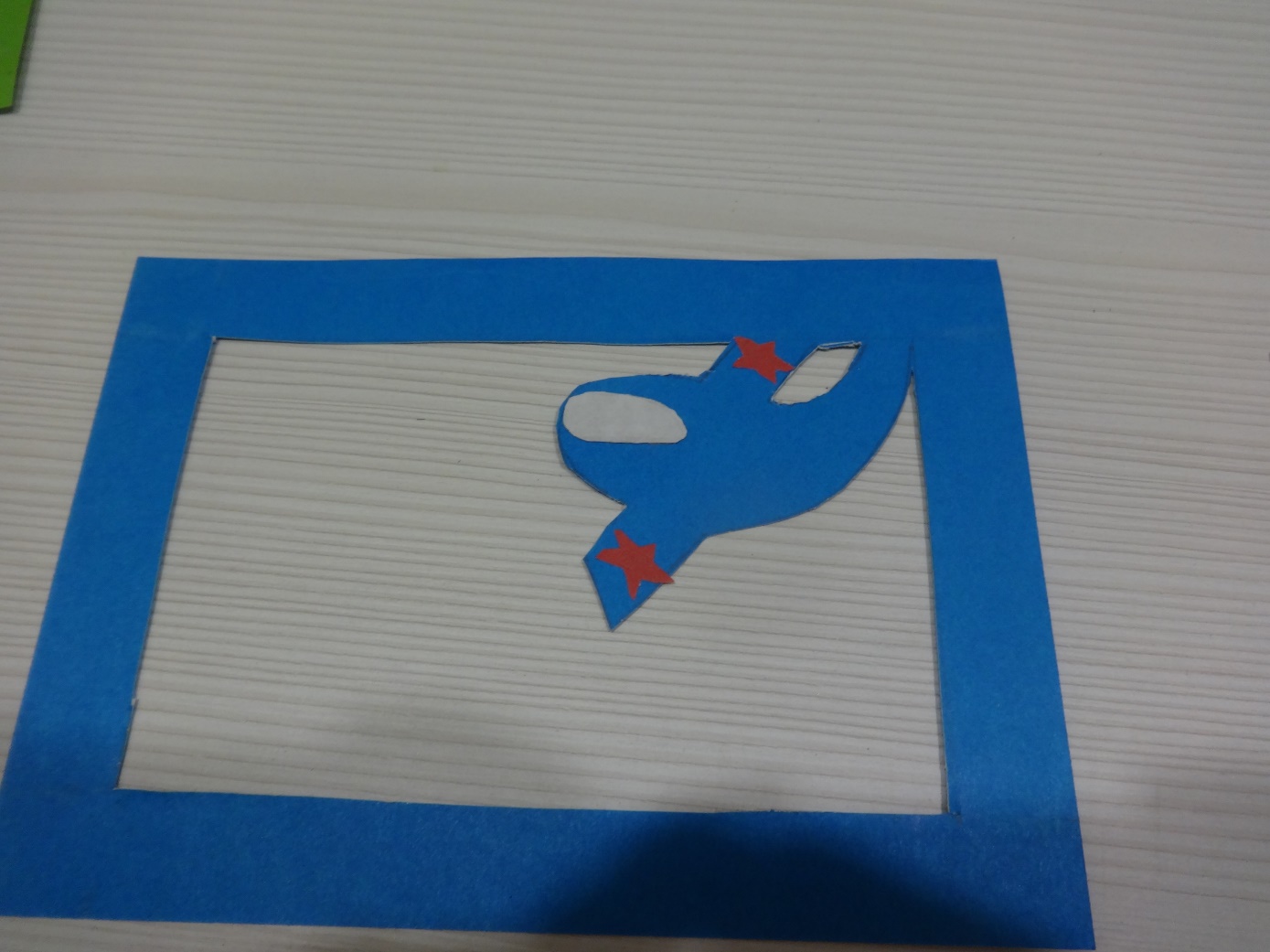 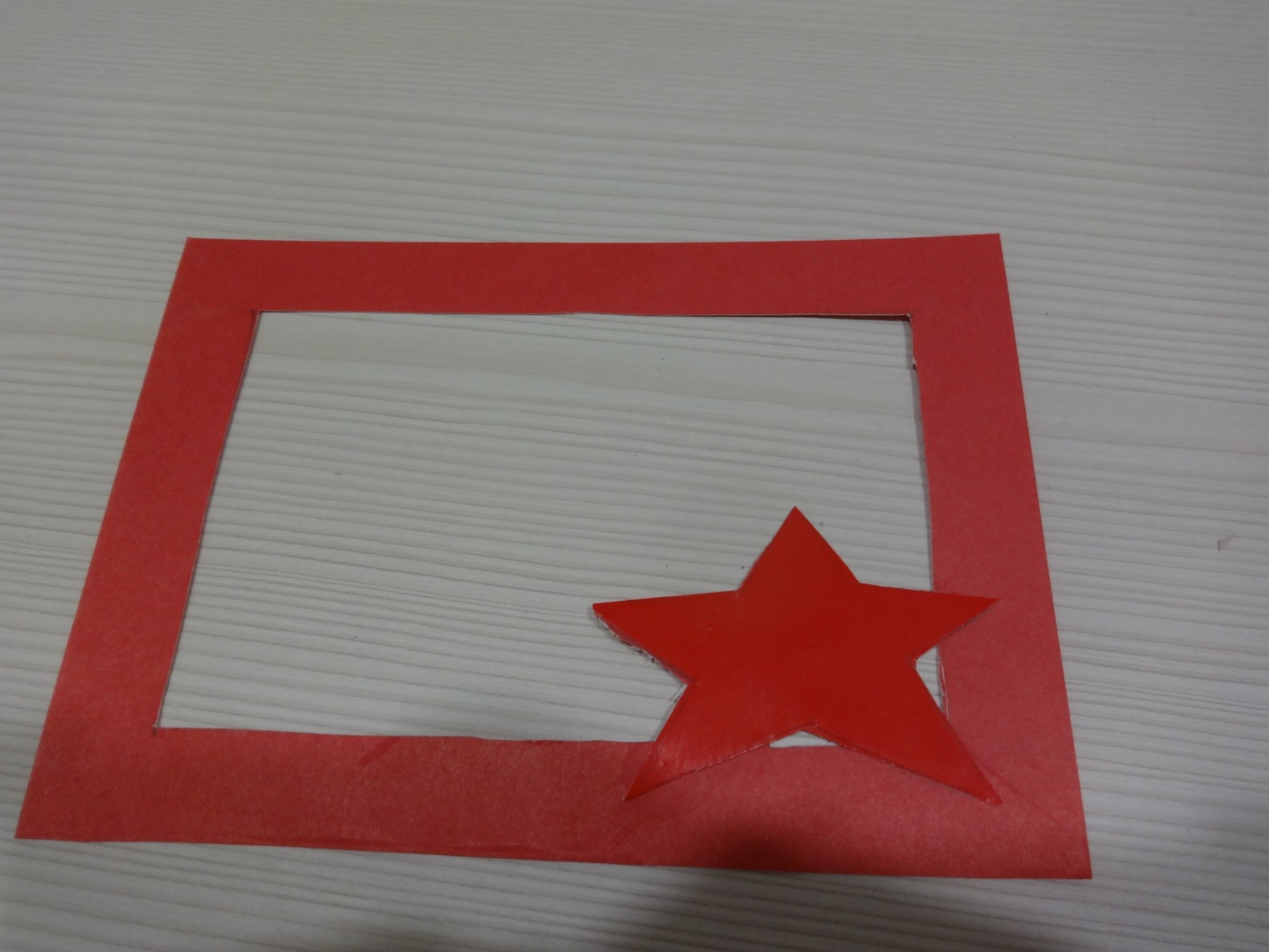 Начинаем собирать открытку:
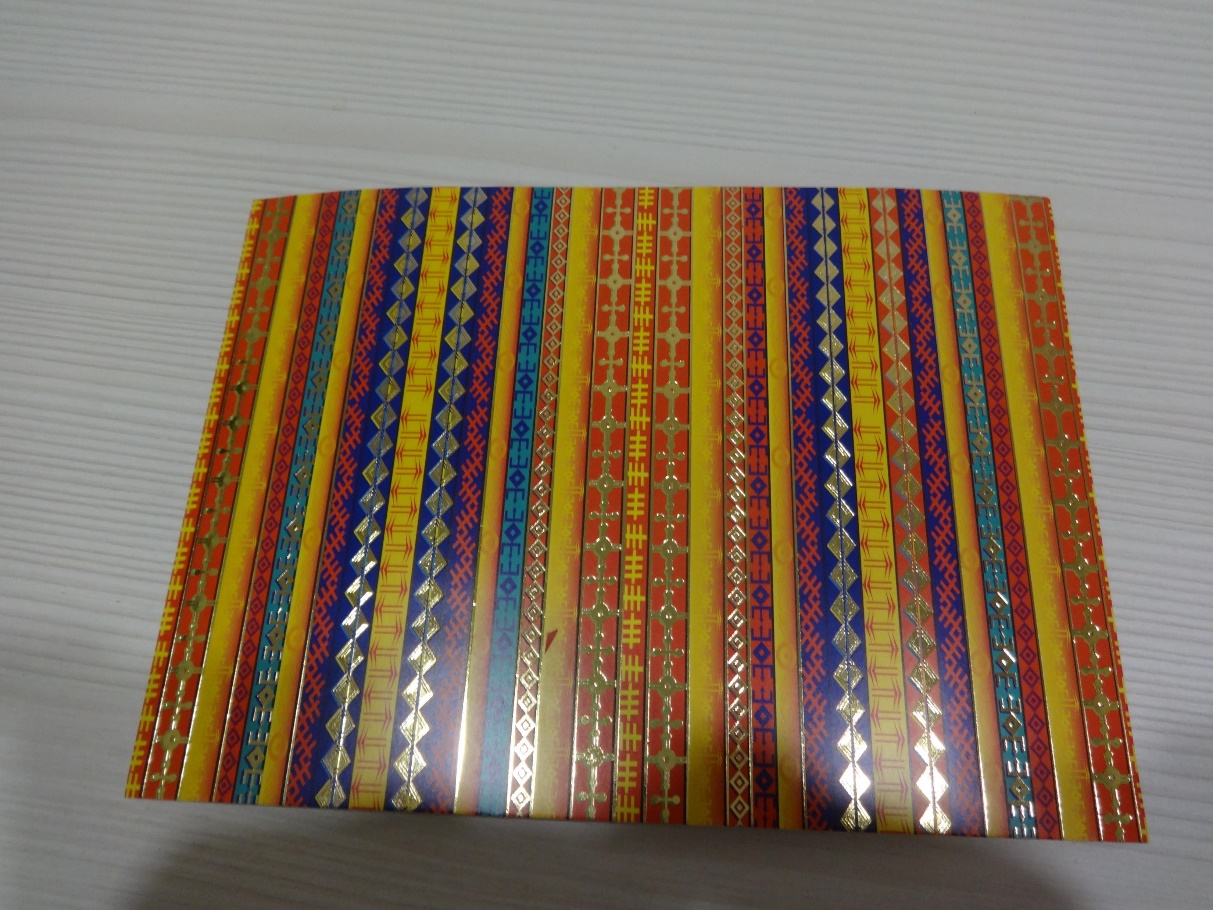 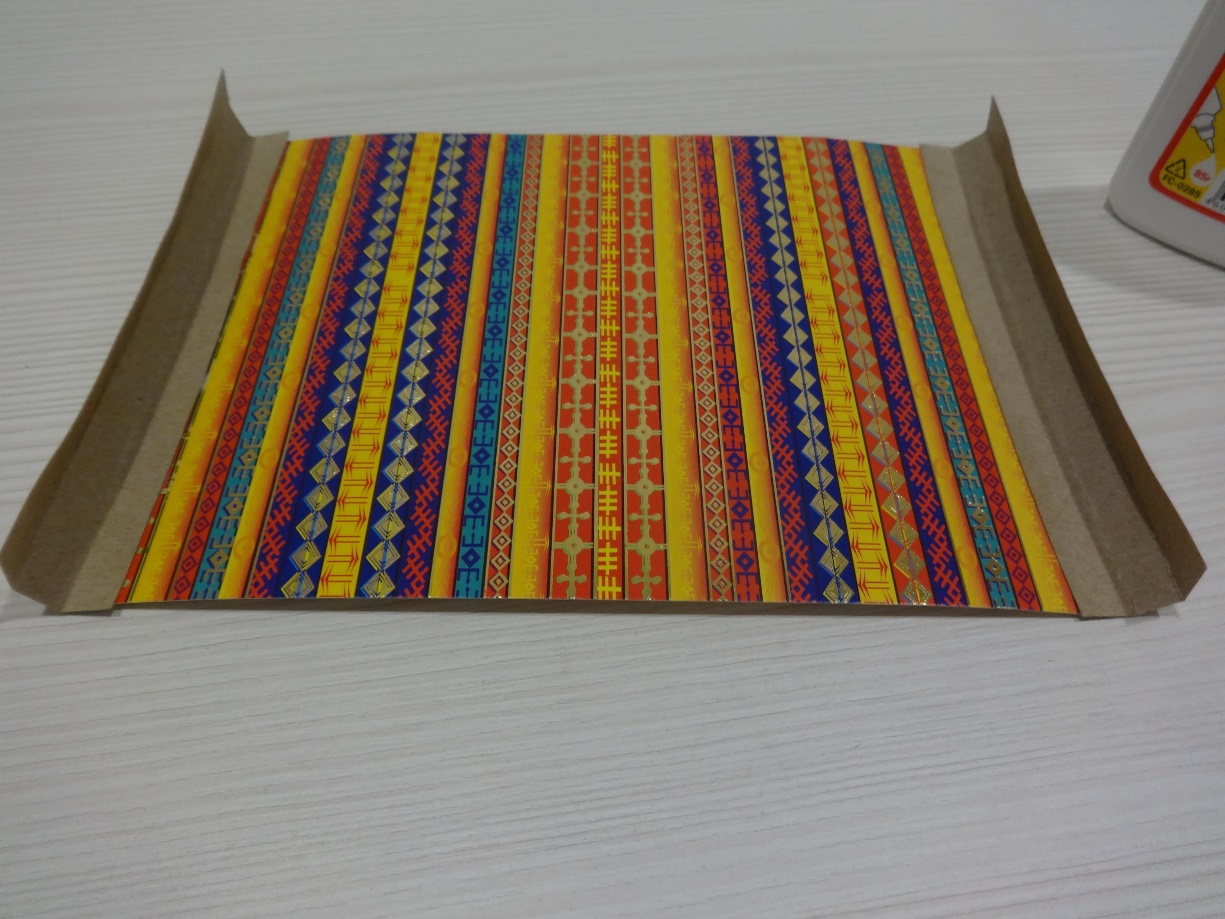 За основу берём декоративный картон и приклеиваем скобки из белого картона, которые делали в самом начале, по бокам.
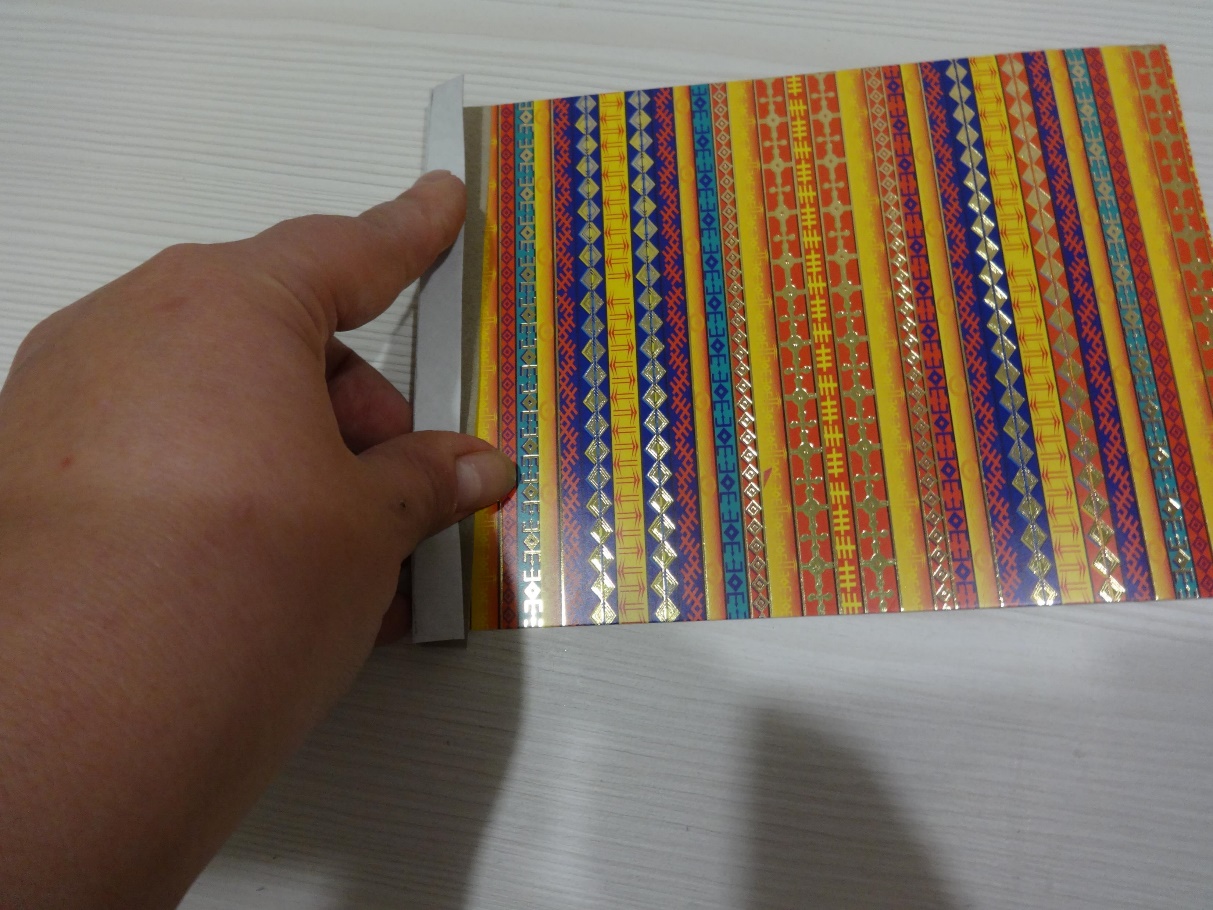 Дальше берём синюю заготовку с самолётиком.
Приклеиваем его на фон.
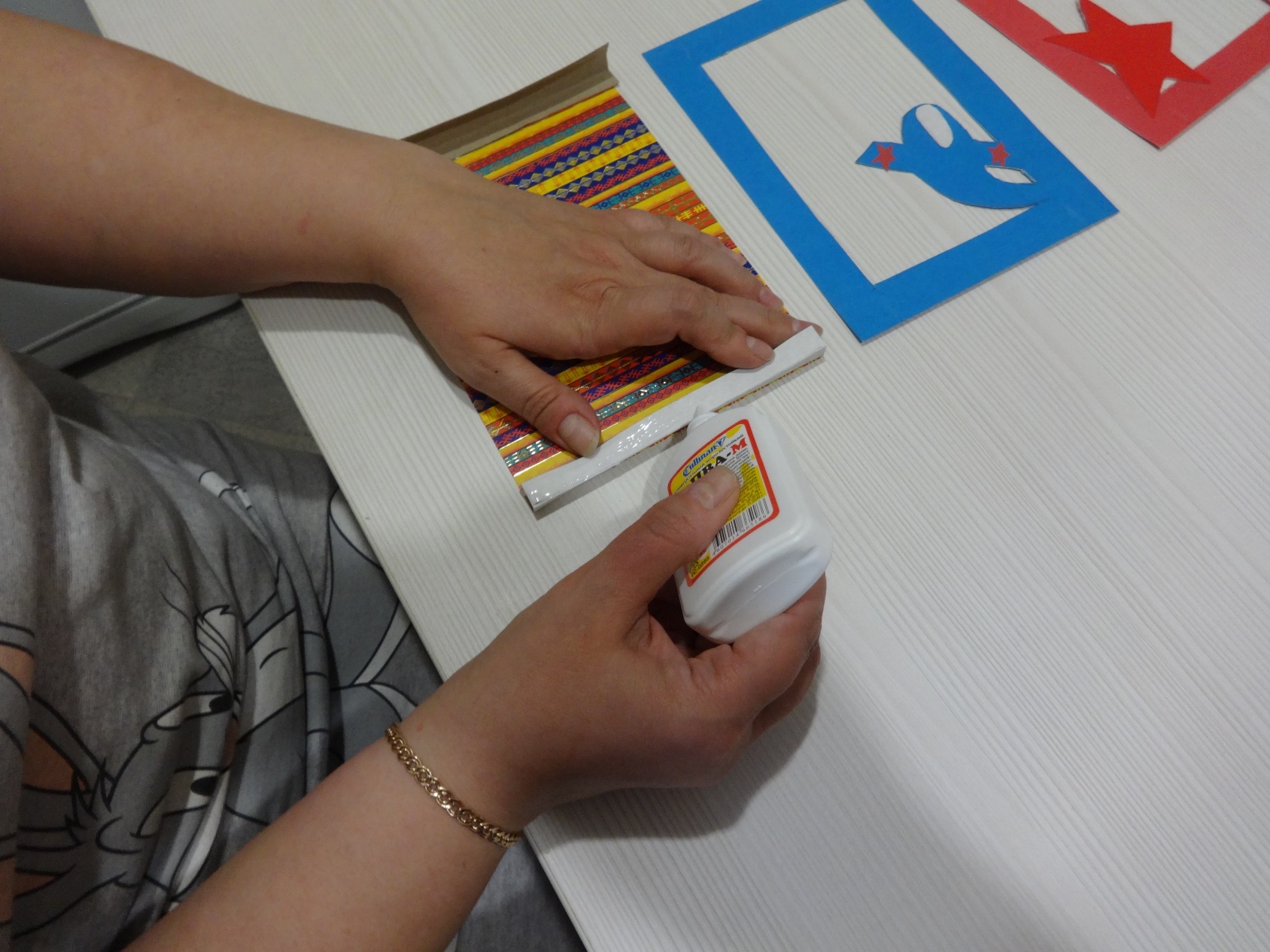 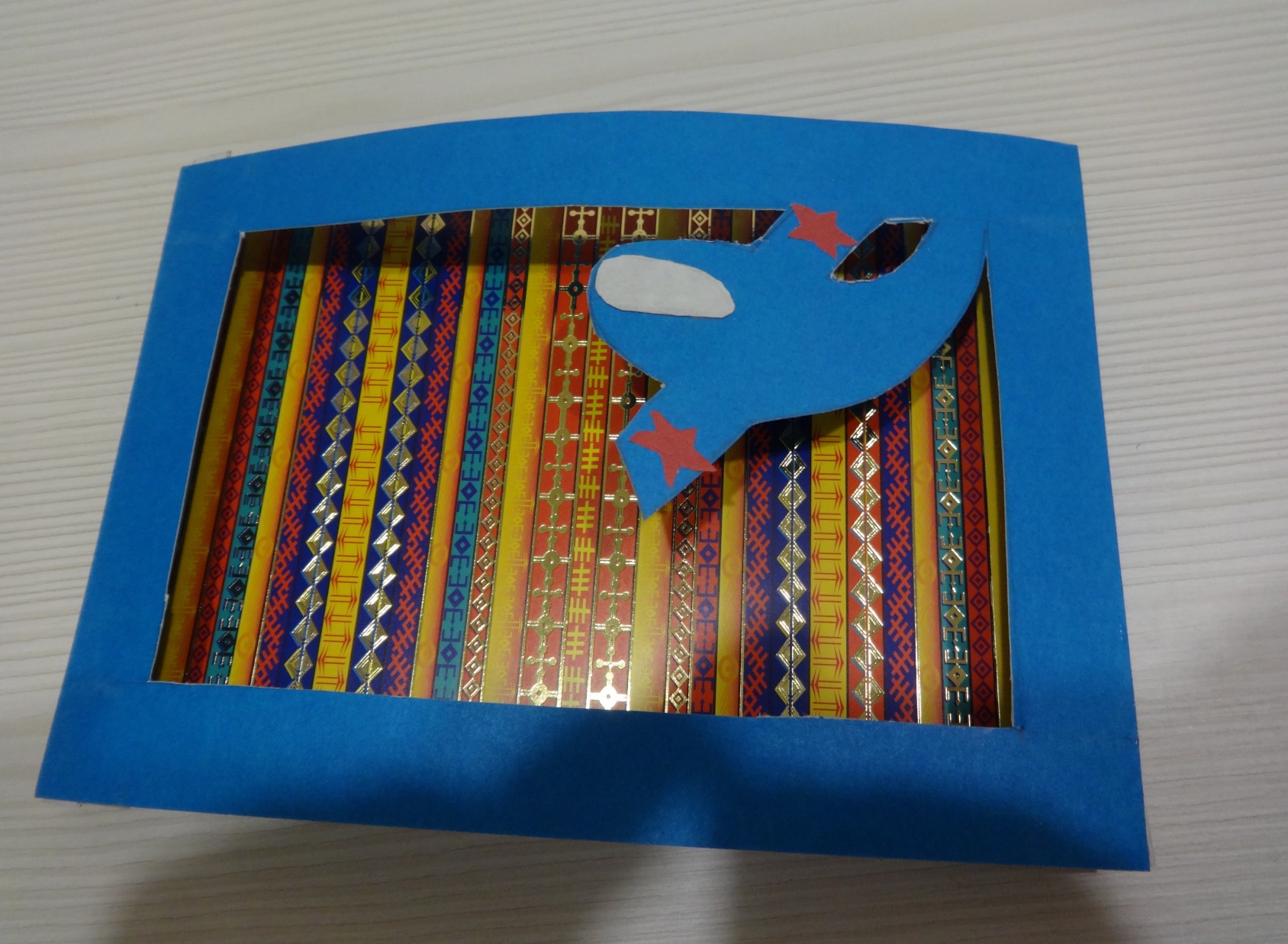 Тоже самое делаем с зелёной и красной заготовками.
Приклеиваем их по очереди друг к другу.
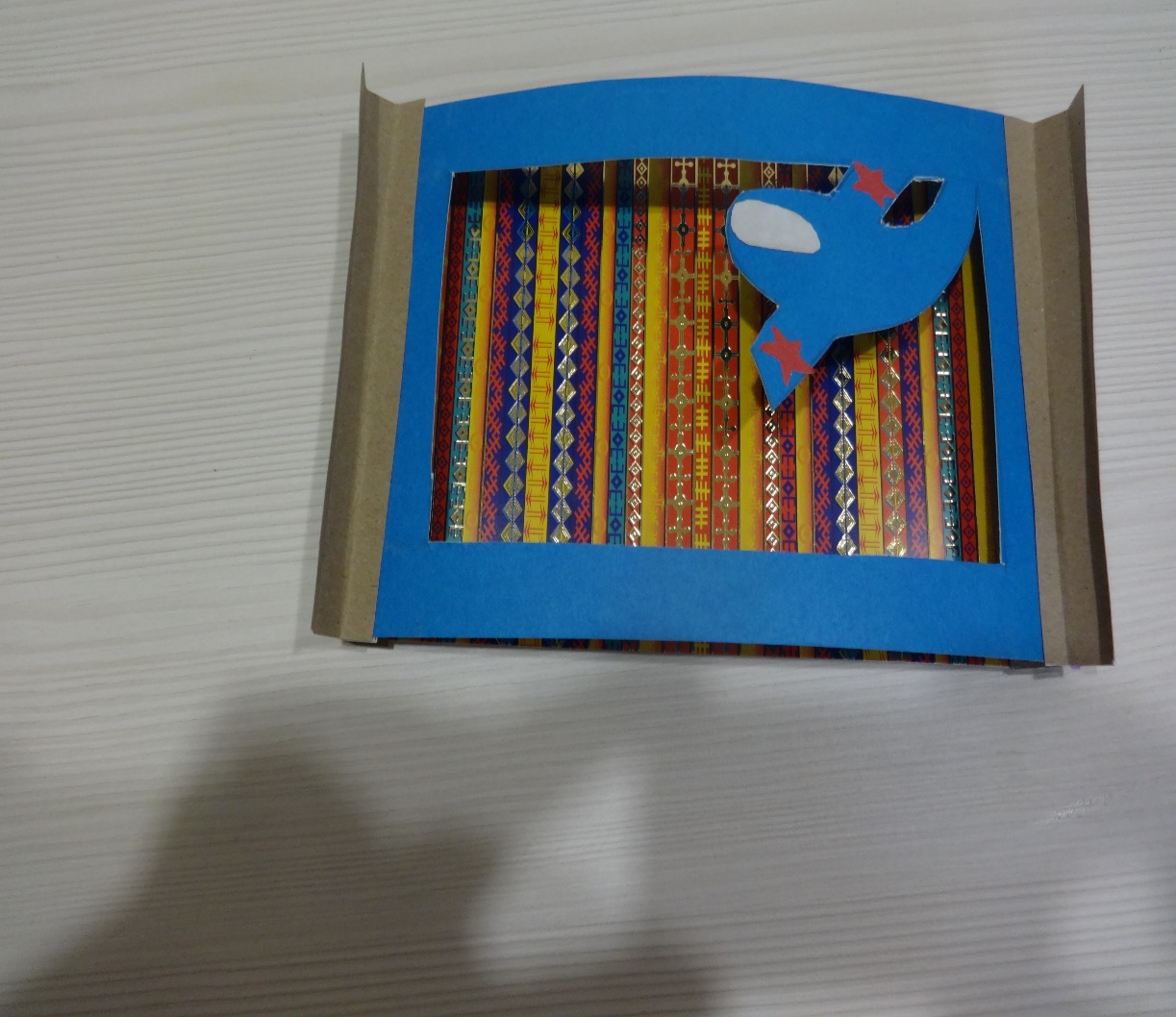 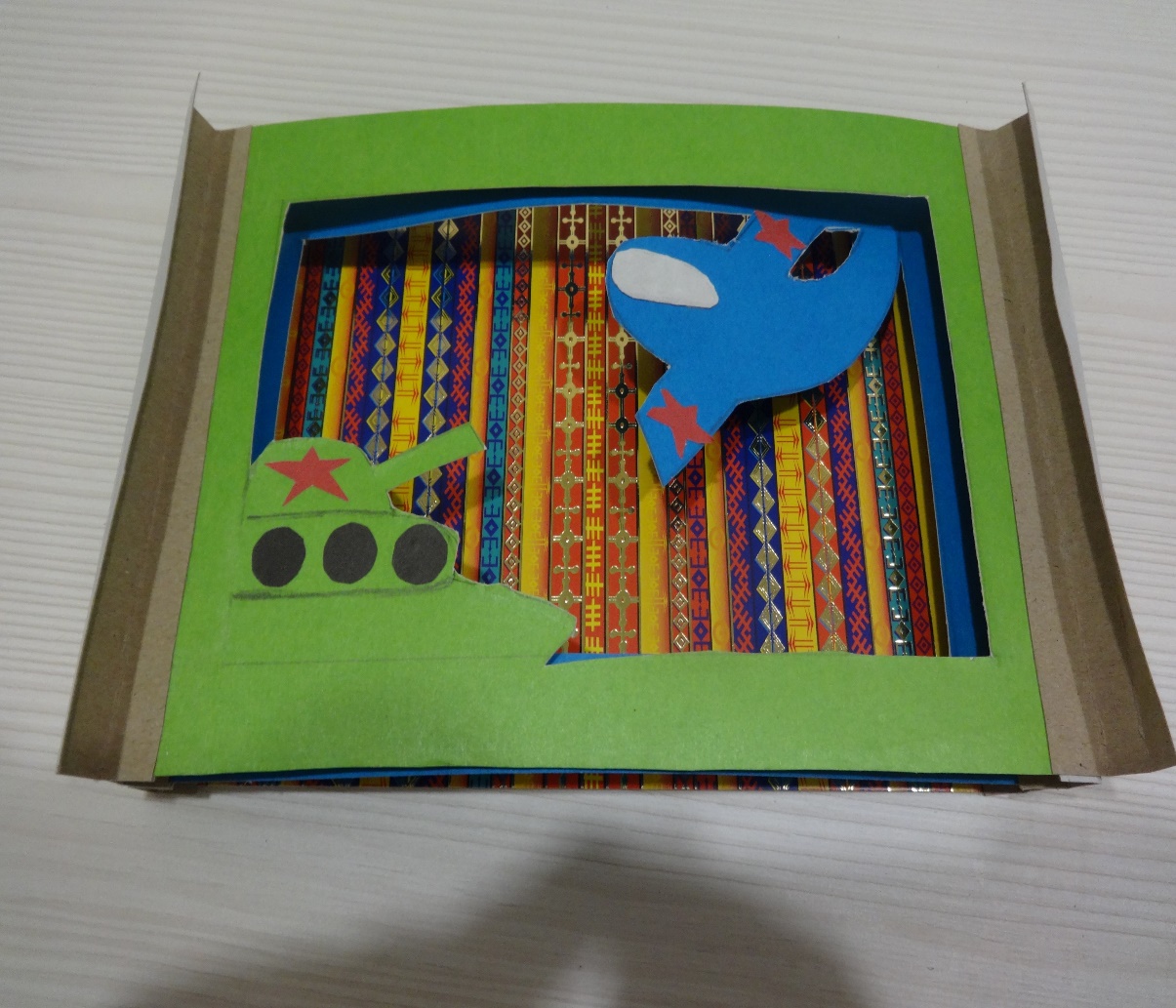 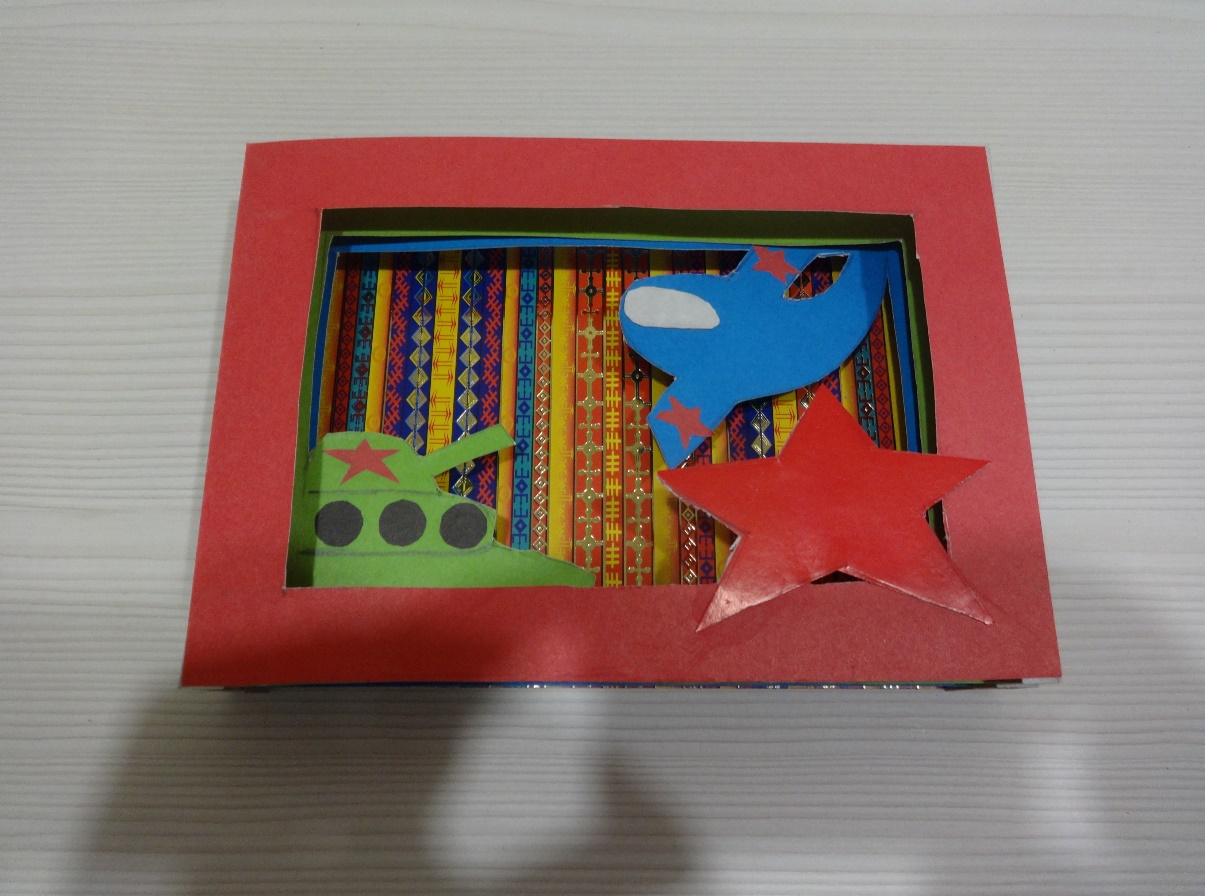 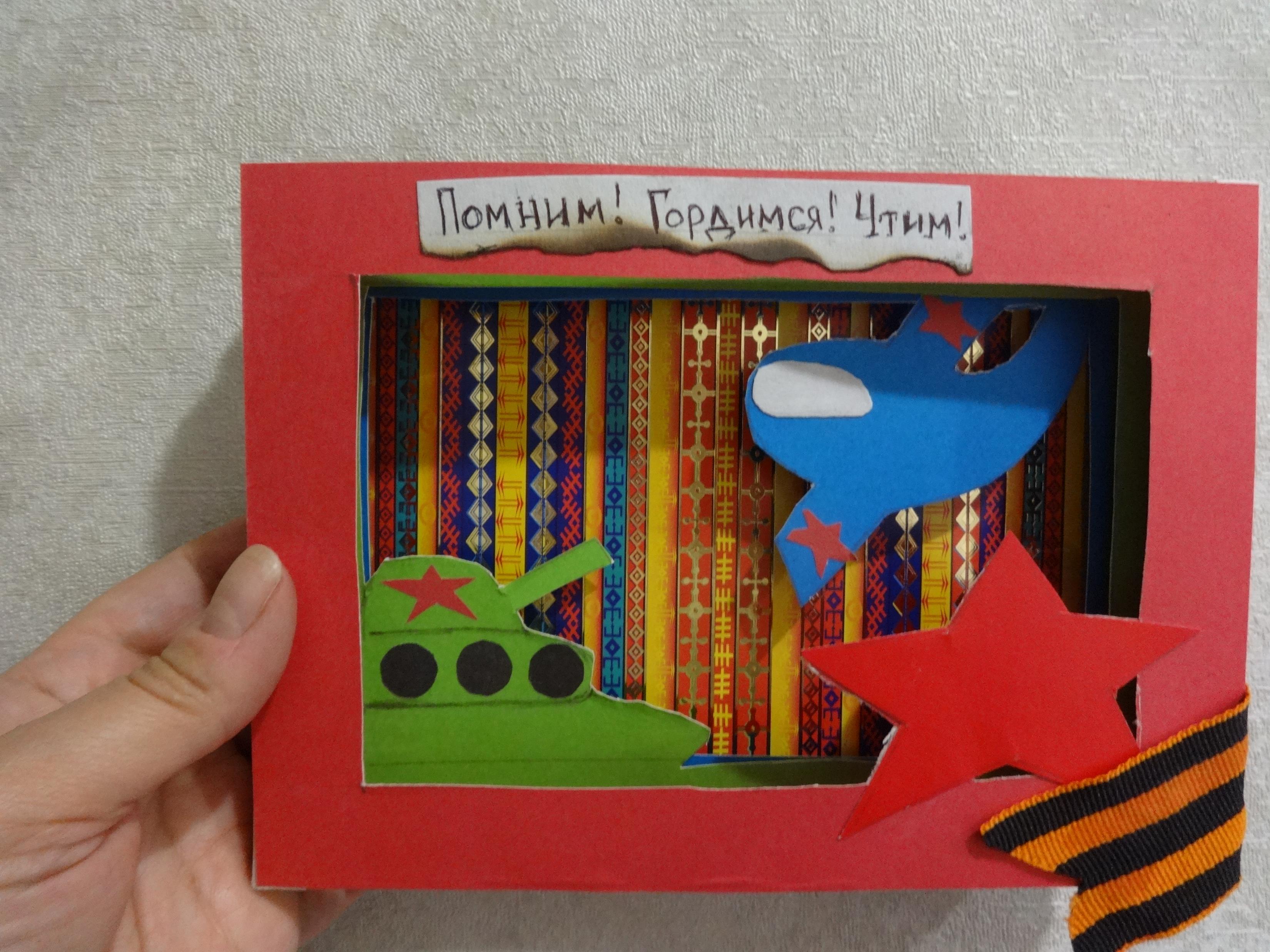 Декорируем открытку.
Готово!
С Днём
Победы!